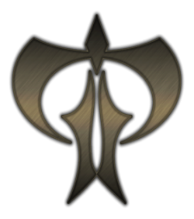 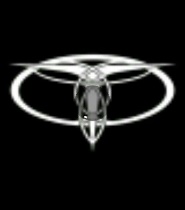 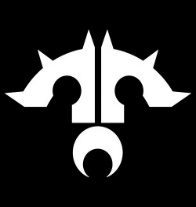 0915 ZULU | AFTERMATH
JOINT OP COMMAND – PG. 1
AFTERMATHOP Piercing Trident
Taranae Rhode (#13721)
 Kul'tak Drol (#13819) 
blackhawk (#14299) 
Laren Uscot (#12946)
Ranarr Kul (#14229)
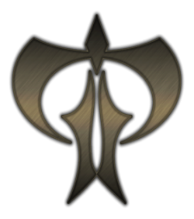 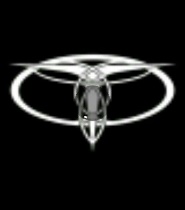 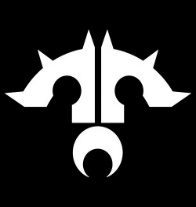 0915 ZULU | AFTERMATH
JOINT OP COMMAND – PG 2
Situation
After a series of hit-and-run attacks on allied fleets, the Armed Forces of the Iron Throne have taken up defensive positions around Antei. Their ships lay in wait around the planet, and the Grand Master’s armies have taken up heavily entrenched defensive positions on the surface. Various battalion-sized forces have occupied Codei prison, the Dark Hall, and the Hall of Immortals. There are also artillery positions located at the Triumvirate Library and Temple Tiamat. Preliminary intelligence also indicates the presence of forward reconnaisance and sniper elements, but their locations are unknown.
Mission
Break the Iron Navy blockade of Antei
Seek and destroy Iron Legion ground targets
Prevent enemy from extracting the Grand Master
Disrupt enemy communications, limiting effective artillery and orbital bombardment
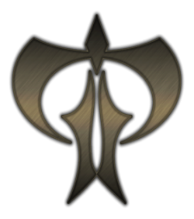 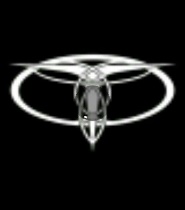 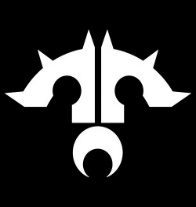 0915 ZULU | AFTERMATH
JOINT OP COMMAND – PG 3
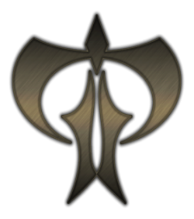 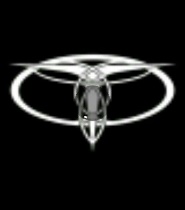 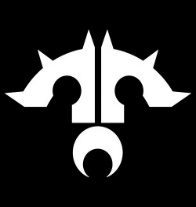 0915 ZULU | AFTERMATH
JOINT OP COMMAND – PG 4
Enemy Composition:

Exact intelligence on enemy composition is scarce. It is estimated that the forces of the Iron Throne contain at least twenty battle-ready, cruiser-or-higher class vessels in orbit of Antei. Effective jamming capabilities have made discovering the composition of the enemy fleet impossible.
Furthermore, based on lifesign readings taken before the jamming began, we know the locations being assaulted are occupied, but not be whom or what. Thus, the scheme of maneuver is reflective of territorial objectives required to maintain control of the Battle Space. Estimated numbers of troops are at least equal to ours with the addition of possible Arconan reinforcements. Expect heavily fortified defensive positions.
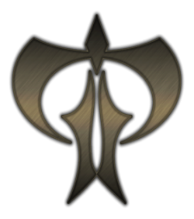 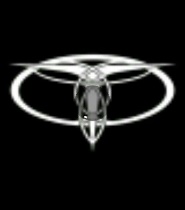 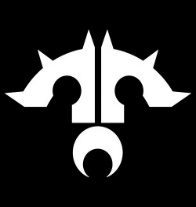 0915 ZULU | AFTERMATH
JOINT OP COMMAND – PG 5
Intelligence:

Enemy expected to be foritifed in “X” positions

Composition and layout of forces unknown. Forces will be stationary (likely).

Enemy artillery located at “
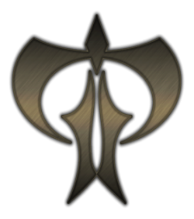 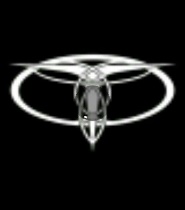 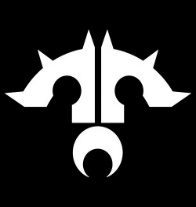 0915 ZULU | AFTERMATH
JOINT OP COMMAND – PG 6
Phase One:

Plagueis strike force establish landing zones. Landing Zone A secured for artillery and Tarentum landing forces. Landing Zone B secured.

Attack launched from Landing Zone B to retake the Eastern Temples situated on high ground.

Suppressing fire from AV-7 cannons established at Landing Zone A.
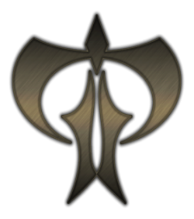 A
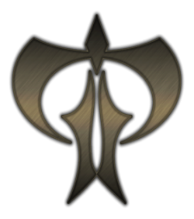 B
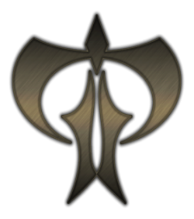 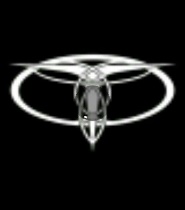 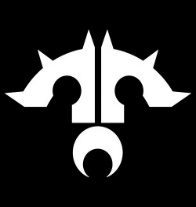 0915 ZULU | AFTERMATH
JOINT OP COMMAND – PG 77
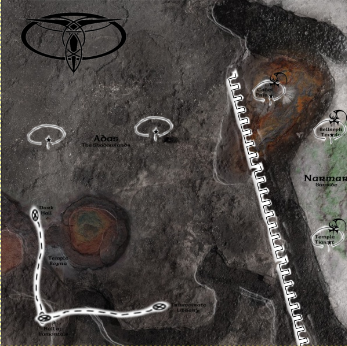 Phase Two:

Tarenti forces land at A, begin direct assault on Southern positions. Remaining Plagueian forces follow, forming Eastern flank, Tarenti on the West.

Landing Zone B is moved, Firebase C established to the East. Provides supporting fire for the final assault to the West.

Arconan Forces land (if possible) at Firebase C, advance on Triumvirate Library from the East, heading West.
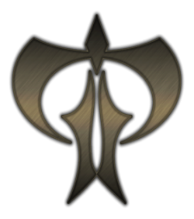 A
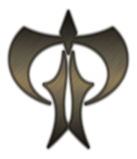 C
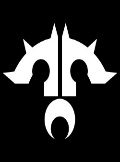